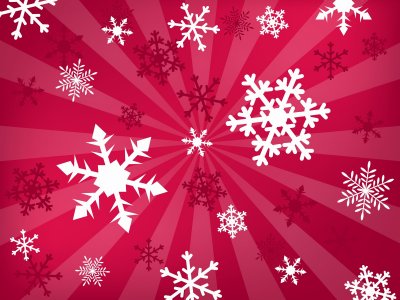 Изложение 3 класс
Снег идёт.
Таня посмотрела утром в окно. Снежинки летали, кружились, падали. Они ложились на крыши, грязь на дороге,, деревья.
         Таня вышла во двор и стала разглядывать снежинки. Они как звёздочки. Все разные. У одной лучики широкие, у другой — острые.
           После обеда крыши стали  белые, дорога белая, огороды белые.
Выглянуло солнышко. Снег заблестел и растаял.
          Скоро наступит зима.
Как звали девочку? Что увидела Таня? Какие слова в первой части говорят о том, что шёл снег?
На что падали снежинки?
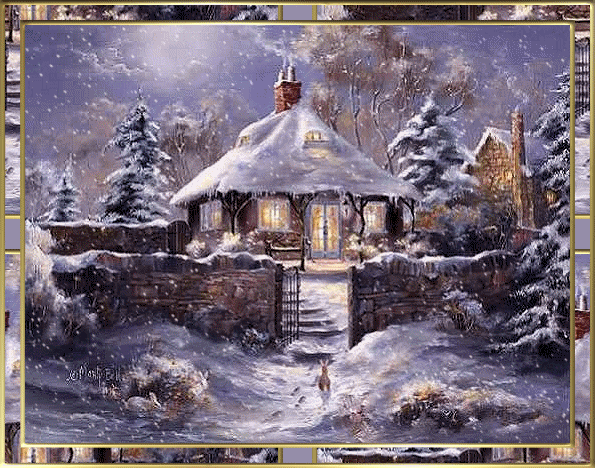 Таня посмотрела утром в окно. Снежинки летали, кружились, падали. Они ложились на крыши, грязь на дороге, деревья.
Куда вышла Таня?
На что похожи снежинки?
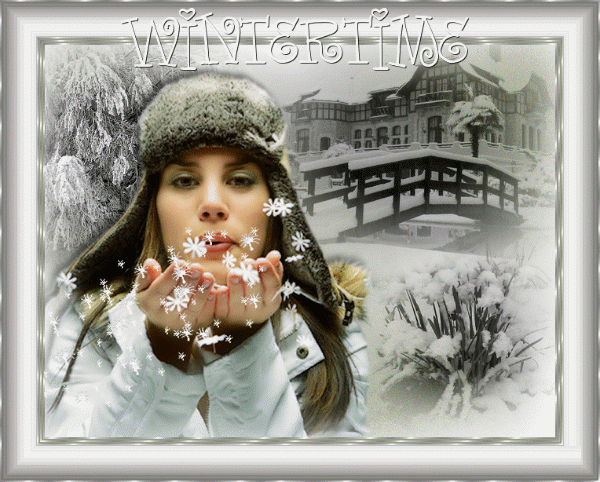 Таня вышла во двор и стала разглядывать снежинки. Они как звёздочки. Все разные. У одной лучики широкие, у другой — острые.
Какие стали крыши, дорога, огороды?
Что выглянуло?
Что случилось со снегом?
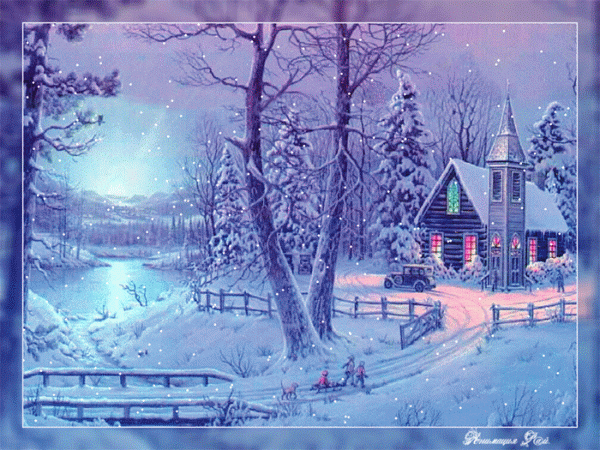 После обеда крыши стали  белые, дорога белая, огороды белые. Выглянуло солнышко. Снег заблестел и растаял.
 Скоро наступит зима.
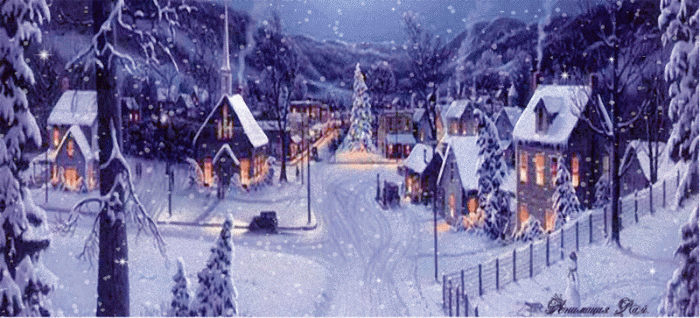 Скоро наступит зима.
Словарно-орфографическая подготовка
Вставьте пропущенные буквы в словах:
Сн..ж..нки, л.тели, выгл..нуло, сне.., забл..стел, круж..лись, крыш.., …г..род.
План изложения
1.Летят снежинки.
2.Снежинки как звездочки.
3. Крыши, дорога, огороды белые.
4.Скоро наступит зима!